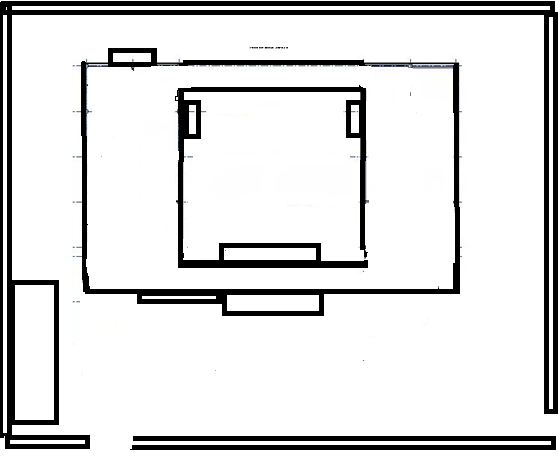 11А
9В
9Б
9А
Внутренний двор
7В
7Б
Центральный вход
7Г
09.00
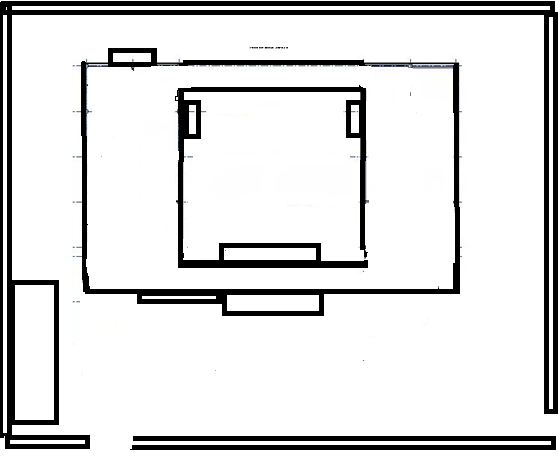 11Б
5А
7Д
7А
Внутренний двор
5В
5Б
Центральный вход
5Г
09.30
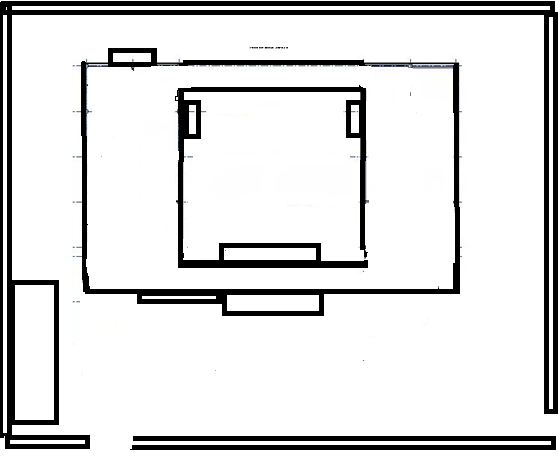 6А
6Г
6В
Внутренний двор
4Г
10Б
Центральный вход
10А
10.00
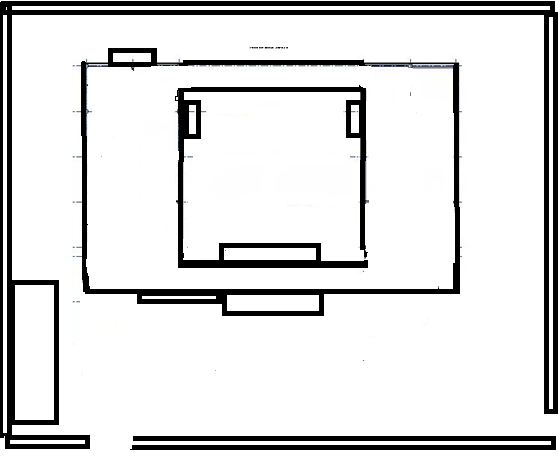 8Г
8Б
8А
8В
Внутренний двор
4В
4Б
Центральный вход
4А
10.30
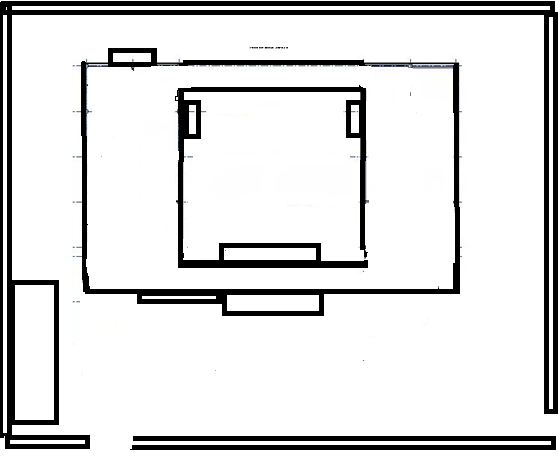 2Б
2А
2Е
Внутренний двор
2В
2Д
Центральный вход
2Г
11.00
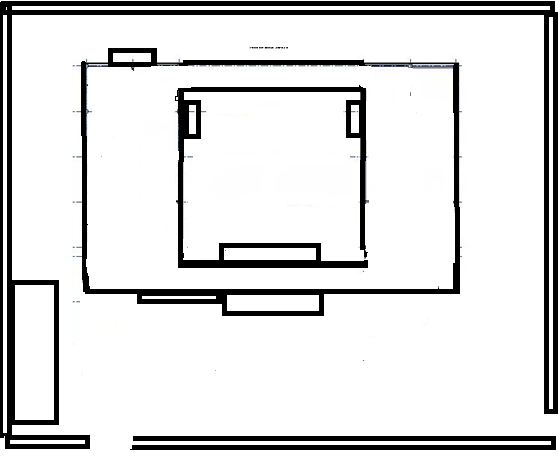 4Д
6Б
3Б
3А
Внутренний двор
3В
3Д
Центральный вход
3Г
11.30